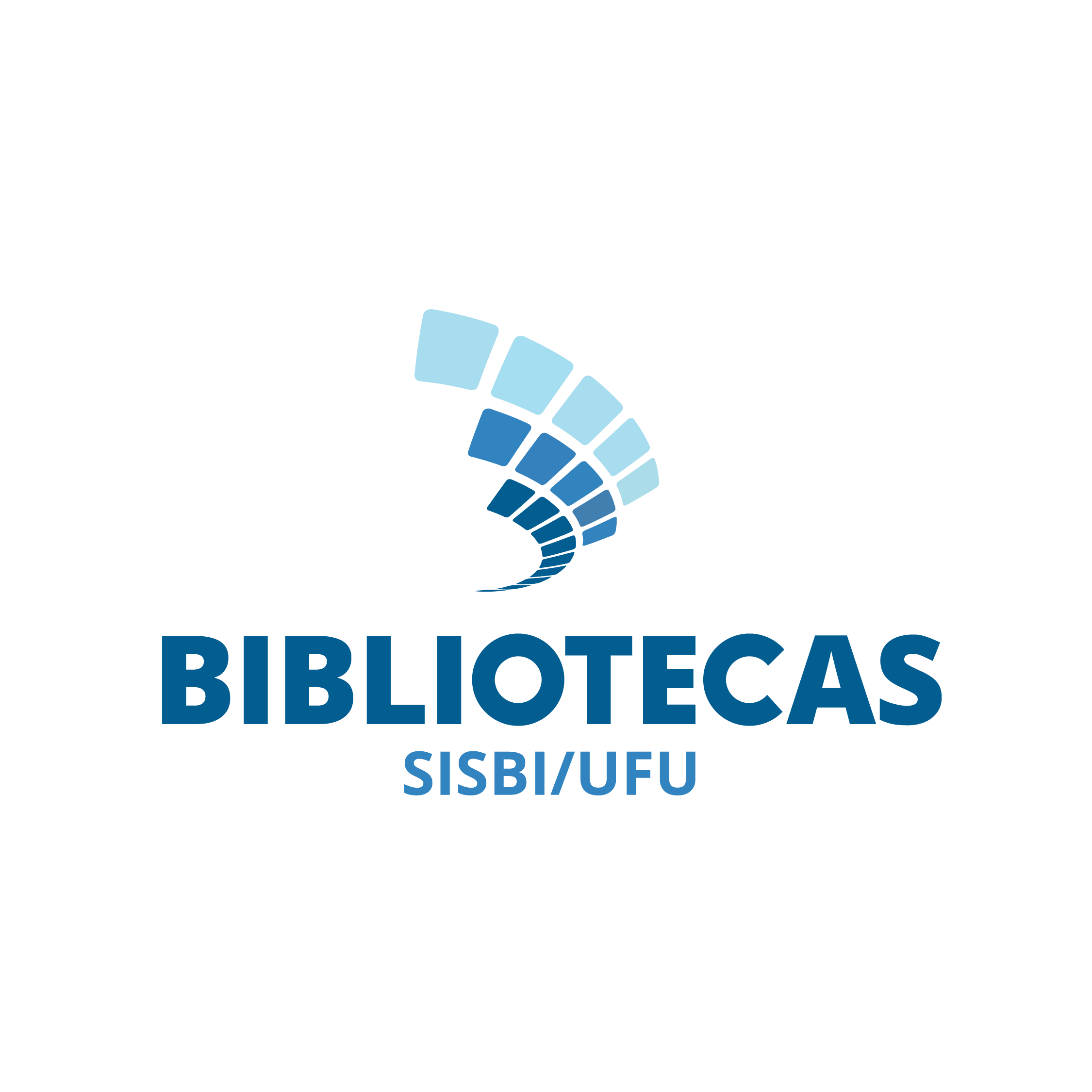 ELABORAÇÃO DE REFERÊNCIAS
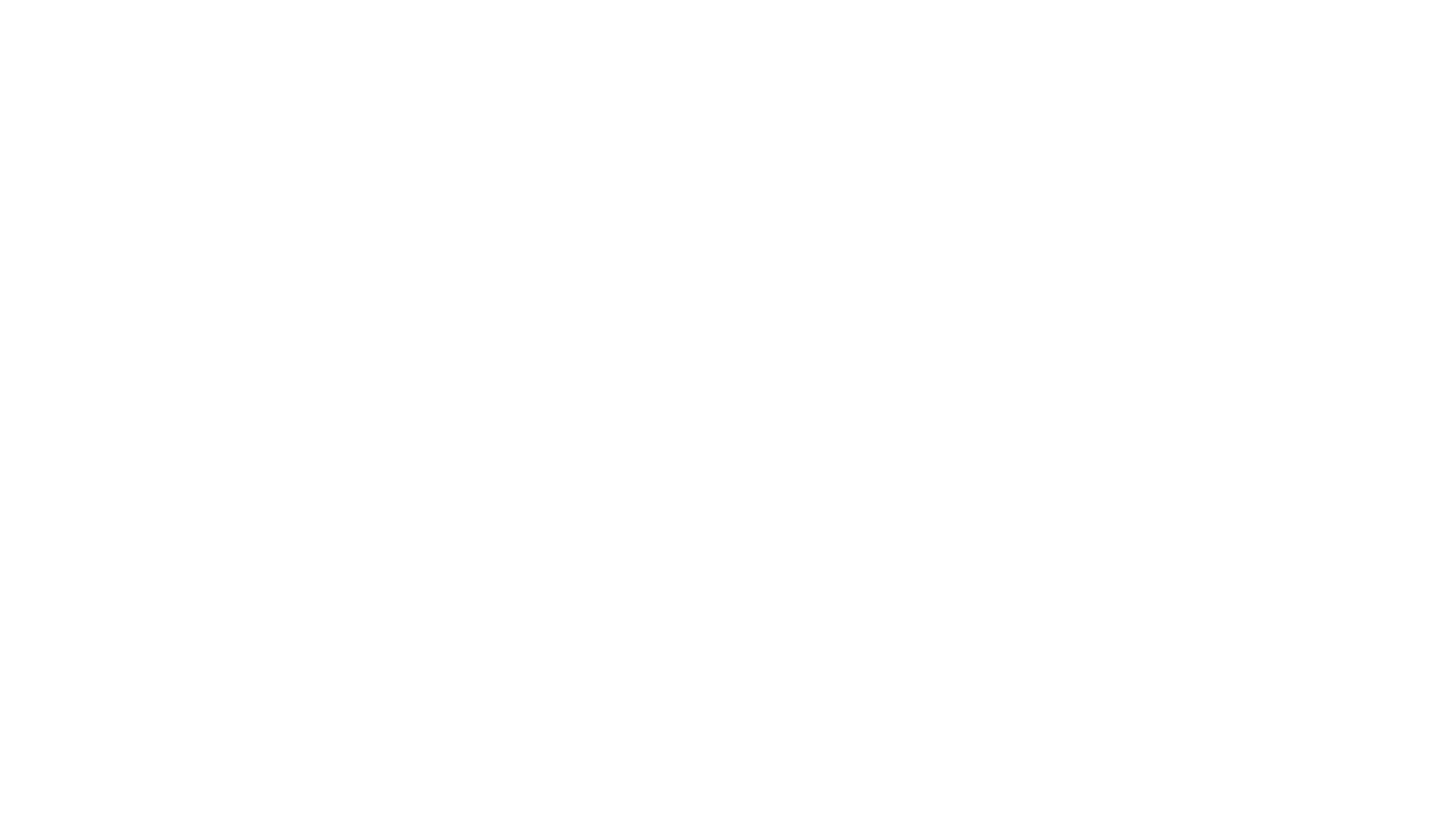 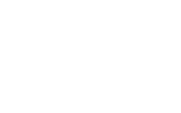 ELABORAÇÃO DE REFERÊNCIAS


ABNT NBR 6023/2018


Orienta a preparação e compilação de referências de material utilizado para a produção de documentos
2
REFERÊNCIA
Conjunto padronizado de elementos descritivos que permitem a identificação de um documento.

LIVRO

Elementos essenciais:
AUTOR. Título: subtítulo. edição. Local: Editora, data.

PAES, M. L. Arquivo: teoria e prática. 3. ed. Rio de Janeiro: FGV, 2004.
3
REGRAS GERAIS
As referências podem aparecer:

No rodapé;
Em lista de referências;
No final de textos, partes ou seções;
Antes de resumos, resenhas, recensões..
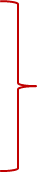 Trabalhos acadêmicos 
e artigos de revista
4
ENTRADA
Elemento (autor, entidade ou título - primeira palavra), registrado em letras maiúsculas, que determina a 
entrada de uma referência.

RIBEIRO JUNIOR, J. O que é positivismo. 12. ed. São Paulo: Brasiliense, 2008.
O sobrenome do autor (pessoa física) é separado do 
prenome (por extenso ou abreviado) por vírgula.
5
AUTORIA – PESSOA JURÍDICA
A entrada para pessoa jurídica
(empresas, associações, órgãos governamentais) 
é feita pela forma como é conhecida ou se destaca 
no documento (por extenso ou abreviada) 

UNIVERSIDADE FEDERAL DE UBERLÂNDIA. Instituto de Letras e Linguística. Projeto pedagógico do curso de letras: licenciatura plena em letras: habilitação em português e literatura de língua portuguesa. Uberlândia: UFU/ILEEL, 2007.
6
AUTORIA – PESSOA JURÍDICA
BRASIL. Ministério da Educação. Tecnologias aplicadas ao ensino de biologia: plantas medicinais do cerrado brasileiro. Goiânia: Universidade Federal de Goiás, 2015.


SÃO PAULO (Município). Prefeitura. Coordenadoria Geral de Planejamento. Custos de urbanização. São Paulo: Prefeitura Municipal de São Paulo, 1979.
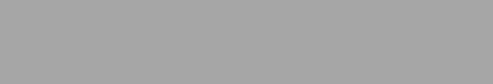 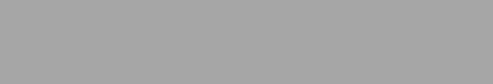 7
AUTORIA
Dois ou mais autores são separados entre si por ponto e vírgula.
MILL, D. R. S.; RIBEIRO, L. R. C.; OLIVEIRA, M. R. G. Polidocência na educação a distância: múltiplos enfoques. São Carlos: EdUFSCar, 2010.

SCHRAIBER, L. B.; D’OLIVEIRA, A. F. P. L.; FALCÃO, M. T. C.; FIGUEIREDO, W. S. Violência dói e não é direito: a violência contra a mulher, a saúde e os direitos humanos. São Paulo: Editora UNESP, 2005.

Para quatro ou mais autores convém indicar todos.
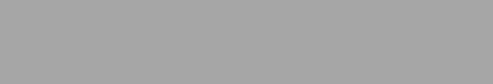 8
AUTORIA
Para quatro ou mais autores também é 
permitido mencionar apenas o primeiro, 
seguido da expressão et al.

SCHRAIBER, L. B. et al. Violência dói e não é direito: a violência contra a mulher, a saúde e os direitos humanos. São Paulo: Editora UNESP, 2005.
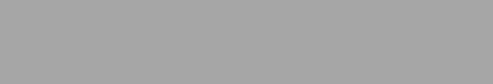 9
SEM AUTORIA
Para obras sem indicação de autoria, destacar a primeira 
palavra do título com letras maiúsculas, incluindo artigo e 
palavra monossilábica.

Neste caso, o destaque (negrito, itálico ou 
sublinhado) no título não se aplica.

ENCAMINHAMENTO de alunos do ensino regular para o atendimento especializado. Brasília, DF: Secretaria de Educação Especial, 1994.
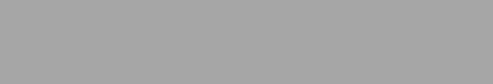 10
TÍTULO E SUBTÍTULO
O título é destacado (negrito, itálico ou sublinhado), 
de forma padronizada e deve ser separado do 
subtítulo por dois pontos (:)

MILL, D. R. S.; RIBEIRO, L. R. C.; OLIVEIRA, M. R. G. Polidocência na educação a distância: múltiplos enfoques. São Carlos: EdUFSCar, 2010.
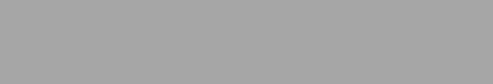 11
EDIÇÃO
Se constar no documento, deve ser transcrita pelas abreviaturas do numeral ordinal e da palavra edição     
(no idioma do documento). Ex.:   1. ed.   5th ed.

A edição deve ser informada após o título.                      Quando houver indicação de tradutor (após o título), a edição virá na sequência.
RIBEIRO JUNIOR, J. O que é positivismo. 12. ed. São Paulo: Brasiliense, 2008.
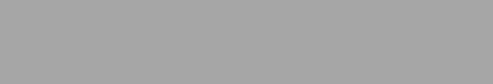 12
LOCAL
Deve-se indicar a cidade, na ausência pode-se mencionar o estado ou país, desde que conste no documento.

RIBEIRO JUNIOR, J. O que é positivismo. 12. ed. São Paulo: Brasiliense, 2008.

Para documentos sem local, informar a expressão 
sine loco abreviada, entre colchetes.
RIBEIRO JUNIOR, J. O que é positivismo. 12. ed. [S. l.]: Brasiliense, 2008.
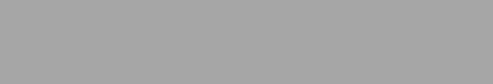 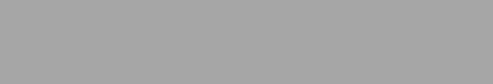 13
EDITORA
A editora deve ser indicada como aparece no documento, exceto as palavras que designam a natureza jurídica ou comercial (Ltda., S. A. etc.).

Para documentos sem editora, informar a expressão sine nomine abreviada, entre colchetes [s. n.].

Documentos sem local e editora, informar as duas expressões, em itálico e entre colchetes [S. l.: s. n.].

Quando a editora for também autora (pessoa jurídica), pode-se indicá-la de forma abreviada (ou sigla), desde que conste no documento.
14
DATA
Todas as referências devem conter uma data. 

Na falta de data no documento, identificar uma aproximada e registrá-la entre colchetes:

[2018?] ano provável
[2017] ano certo, não indicado no item
[ca. 2015] ano aproximado
[200-] década certa
[201-?] década provável
15
CAPÍTULO DE LIVRO
Elementos essenciais: 
AUTOR do capítulo. Título do capítulo. In: AUTOR da obra. Título da obra: subtítulo. edição. Local: Editora, data. Páginas inicial e final.

SOUZA, F. C. A teoria das representações sociais na pesquisa educacional. In: BIANCHETTI, L.; MEKSENAS, P. (org.). A trama do conhecimento: teoria, método e escrita em ciência e pesquisa. São Paulo: Papirus, 2008. cap. 5, p. 205-220.

Havendo mais de um responsável, o tipo de participação deve constar, no singular, em letras minúsculas.
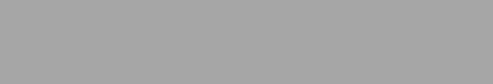 16
TRABALHO APRESENTADO EM EVENTO
Elementos essenciais: 
AUTOR do trabalho. Título do trabalho. In: NOME DO EVENTO, número de ocorrência (se houver), ano, local de realização. Título da obra: subtítulo. Local: Editora, data. Páginas inicial-final.

REIS, D. S. O rural e urbano no Brasil. In: ENCONTRO NACIONAL DE ESTUDOS POPULACIONAIS, 15., 2006, Caxambu. Anais [...]. Caxambu: ABEP, 2006. p. 1-13.
17
TRABALHO DE CONCLUSÃO DE CURSO
Elementos essenciais: 
AUTOR. Título: subtítulo. Ano de depósito. Tipo do trabalho (Grau) – Vinculação acadêmica, local e ano de apresentação ou defesa.

FREITAS, Beatriz Silva. Silêncio e censura: a biblioteca da Universidade de Brasília nos anos de chumbo da ditadura militar. 2016. Trabalho de Conclusão de Curso (Graduação em Biblioteconomia) – Faculdade de Informação e Comunicação, Universidade Federal de Goiás, Goiânia, 2016.
18
TRABALHO DE CONCLUSÃO DE CURSO
O nome do orientador e o número de folhas podem ser incluídos como elementos complementares. 

FERREIRA, G. R. Memórias de mulheres jornalistas: histórias, mercado e docência. Orientadora: Raquel Discini de Campos. 2018. 123 f. Dissertação (Mestrado em Educação) – Faculdade de Educação, Universidade Federal de Uberlândia, Uberlândia, 2018. Disponível em: http://repositorio.ufu.br/bitstream/123456789/21545/3/MemoriasMulheresJornalistas.pdf. Acesso em: 13 fev. 2019.
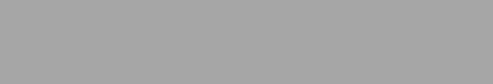 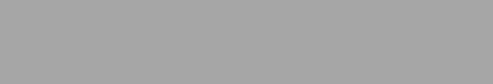 19
ARTIGO PUBLICADO EM PERIÓDICO
Elementos essenciais
AUTOR. Título: subtítulo. Título do periódico, Local, ano e/ou volume, número, páginas inicial e final do artigo, data de publicação.

MARTELETO, Regina Maria. Análise de redes sociais: aplicação nos estudos de transferência da informação. Ciência da Informação, Brasília, DF, v. 30, n. 1, p. 71-81, jan./abr. 2001.

Neste caso, destaca-se o título do periódico.
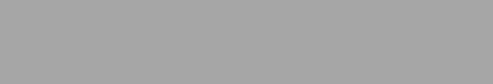 20
ARTIGO DE PERIÓDICO (MEIO ELETRÔNICO)
BENTO, Berenice. Necrobiopoder: quem pode habitar o Estado-nação? Cadernos Pagu, Campinas, n. 53, e185305, 2018. 
DOI: https://doi.org/10.1590/18094449201800530005. Disponível em:  https://www.scielo.br/pdf/cpa/n53/1809-4449-cpa-18094449201800530005.pdf. Acesso em: 2 nov. 2020.

Modelo com e-location e DOI

Os elementos acrescidos devem seguir o idioma do texto em elaboração e não do documento referenciado
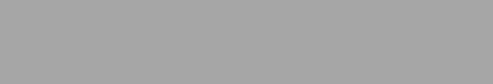 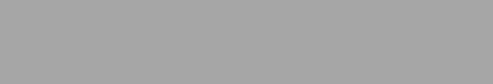 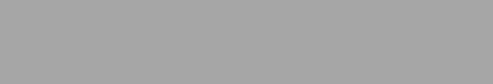 21
ARTIGO DE PERIÓDICO (MEIO ELETRÔNICO)
Exemplo sem DOI

TAYLOR, G. R.; BUTLER, M. A comparison of the virucidal properties of chlorine, chlorine dioxide, bromine chloride and iodine. The Journal of Hygiene, [s. l.], v. 89, n. 2, p. 321-328, Oct. 1982. Disponível em: https://www-ncbi-nlm-nih.ez34.periodicos.capes.gov.br/pmc/articles/
PMC2134209/pdf/jhyg00026-0146.pdf. Acesso em: 10 nov. 2020.

Indicação de ausência de local com iniciais em 
letras minúsculas
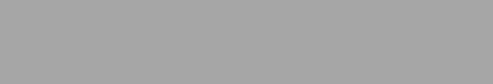 22
LEGISLAÇÃO
Elementos essenciais:
JURISDIÇÃO ou CABEÇALHO DA ENTIDADE. Epígrafe e ementa. Dados da publicação. 

BRASIL. Decreto n° 5.800, de 8 de junho de 2006. Dispõe sobre o Sistema Universidade Aberta do Brasil. Diário Oficial da União: seção 1, Brasília, DF, ano 143, n. 110, p. 4, 9 jun. 2006.
23
LEGISLAÇÃO
Em meio eletrônico:
BRASIL. Lei n° 12.990, de 9 de junho de 2014. Reserva aos negros 20% (vinte por cento) das vagas oferecidas nos concursos públicos [...]. Brasília, DF:  Presidência da República, 2014. Disponível em: http://www.planalto.gov.br/ccivil_03/_ato2011-2014/2014/lei/l12990.htm. Acesso em: 9 fev. 2019. 

Consulta direta no DOU:
BRASIL. Lei n° 13.696, de 12 de julho de 2018. Institui a política nacional de leitura e escrita. Diário Oficial da União: seção 1, Brasília, DF, ano 155, n. 134, p. 1, 13 jul. 2018. Disponível em:
http://pesquisa.in.gov.br/imprensa/jsp/visualiza/index.jsp?jornal=515&pagina=1&data=13/07/2018. Acesso em: 10 fev. 2019.
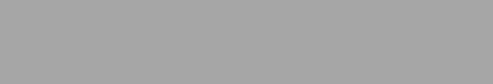 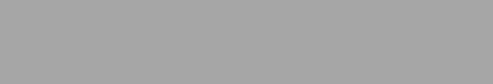 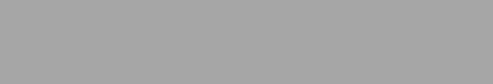 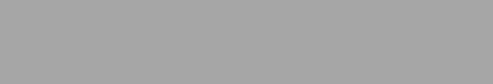 24
FILME E VÍDEO (MEIO ELETRÔNICO)
Elementos essenciais:
TÍTULO. Diretor e/ou produtor. Local: Produtora ou Distribuidora, data. Suporte. Endereço eletrônico. Data de acesso.

EM BUSCA de um sonho: da engenharia à ficção. [S. l. : s. n.], 2018. 1 vídeo (15 min). Publicado pelo canal TEDx Talks. Disponível em: https://www.youtube.com/
watch?v=lN--5_3XdII. Acesso em: 29 mar. 2019.

Entrada pelo título.
25
ACESSO EXCLUSIVO EM MEIO ELETRÔNICO
LIVE
Elementos essenciais:
TÍTULO da live. Palestrante. Moderador (se constar). Cidade: instituição responsável, data. Descrição física. Live publicada pelo canal ... (se constar). Disponibilidade. Data de acesso.
ABORDANDO plágio e autoplágio em trabalhos acadêmicos. Palestrante: Natácia Evangelista de Lima. Mediadora: Rosane Garcia Collevatti. [Goiânia]: UFG, 6 ago. 2020. 1 vídeo (90 min). Live. Disponível em: https://www.youtube.com/
watch?v=GXQLeJGFqKs. Acesso em: 12 nov. 2020.
26
SITE / PORTAL

Elementos essenciais:
AUTOR. Título da informação ou produto ou serviço. Versão ou edição (se houver). Local, data. Descrição física do meio eletrônico.

INSTITUTO DO PATRIMÔNIO HISTÓRICO E ARTÍSTICO NACIONAL (Brasil). IPHAN. Brasília, DF, 2014. Portal. Disponível em: http://portal.iphan.gov.br/
bibliotecasIphan. Acesso em: 7 fev. 2019.
27
DOCUMENTO PUBLICADO EM SITE/PORTAL

Elementos essenciais:
AUTOR. Título da informação ou serviço ou produto. Versão ou edição (se houver). Local, data. Descrição física do meio eletrônico. 

OLIVEIRA, Aloídes Souza de. Família: um desafio para os assistentes sociais. São Paulo, 1 jun. 2012. Portal: Âmbito Jurídico. Disponível em: https://ambitojuridico.com.br/edicoes/revista-101/familia-um-desafio-para-os-assistentes-sociais/. Acesso em: 18 nov. 2018.
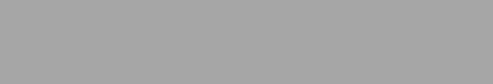 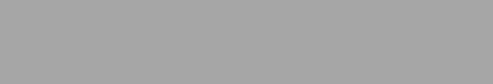 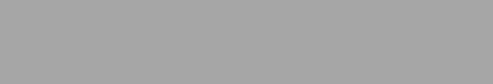 28
DOCUMENTO PUBLICADO EM SITE/PORTAL

PLATAFORMA de força, equilíbrio e salto da marca EMGSystem do Brasil. São José dos Campos, 2019. Portal: EMGSystem do Brasil. Disponível em: http://www.emgsystem.com.br/p/plataforma-de-avaliacao-postural/. Acesso em: 10 set. 2019.

SOARES, Lucas. Ritmo de vacinação contra a Covid-19 cai na semana e Sul de Minas aplica 17 mil doses a menos. [S. l.], 2021. Portal: G1. Disponível em: https://g1.globo.com/mg/sul-de-minas/noticia/2021/03/19/ritmo-de-vacinacao-contra-a-covid-19-cai-na-semana-e-sul-de-minas-aplica-17-mil-doses-a-menos.ghtml. Acesso em: 19 mar. 2021.
29
CORRESPONDÊNCIA EM MEIO ELETRÔNICO

Elementos essenciais:
REMETENTE (Autor). Título ou denominação (assunto). Destinatário: (nome completo). Local, data. Descrição (tipo).

E-mail
SILVA, Yara Ribeiro de Moura. Produção científica. Destinatário: Sergio Silva. [S. l.], 12 jul. 2018. 1 mensagem eletrônica. Enviada por e-mail.
30
CORRESPONDÊNCIA EM MEIO ELETRÔNICO

WhatsApp

PORTELA, Patrícia de Oliveira. [Divulgação Projeto Biblios]. Destinatário: BCMON Atendimento. [S. l.], 18 jan. 2021. 1 mensagem eletrônica. Enviada por WhatsApp.


Se não houver título (assunto), atribuir uma
 palavra ou frase que identifique o conteúdo do 
documento, entre colchetes.
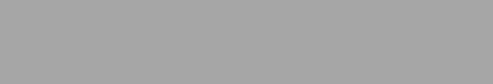 31
Documento publicado em Blog

Elementos essenciais:
AUTOR. Título da informação. In: AUTOR do blog. Título do blog. Local, data. Descrição física do meio eletrônico.  

LARA, Rodrigo. O verdadeiro Drácula. In: ALEXANDRE FILHO, Paulo. História blog. [Recife], 14 ago. 2014. Disponível em: https://historiablog.org/2014/08/14/o-verdadeiro-dracula/. Acesso em: 7 fev. 2019.
32
Content Sharing

Elementos essenciais:
AUTOR. Título da informação ou produto ou serviço, versão ou edição (se houver). Local, data. Descrição física do meio eletrônico.

RUBIN, Daniele. ECA: resumo. [S. l.], 2 jun. 2014. Slideshare. Estatuto da Criança e do Adolescente. Disponível em: https://pt.slideshare.net/danirubim23
/eca-35390928. Acesso em: 31 out. 2020.

Documento publicado no Slideshare.
Seguir o mesmo modelo para documentos publicados no Prezi e outros
 Content Sharing.
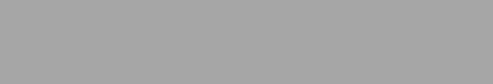 33
Facebook

Elementos essenciais:
AUTOR. Título da informação ou produto ou serviço. Local, data. Descrição física do meio eletrônico.

THEATRO MUNICIPAL DO RIO DE JANEIRO. Visitas guiadas para escolas. Rio de Janeiro, 7 fev. 2019. 
Facebook: @theatro.municipal.3. Disponível em: https://www.facebook.com/theatro.municipal.3/photos/a.299576830087637/2295642367147730/?type=3&theater. Acesso em: 9 fev. 2019.
34
Twitter

Elementos essenciais:
AUTOR. Título da informação ou produto ou serviço. Local, data. Descrição física do meio eletrônico. 

SEBRAE. Ação contra a mudança global do clima. [Brasília, DF], 7 fev. 2019. Twitter: @sebrae. Disponível em: https://twitter.com/
search?q=A%C3%87%C3%83O%20contra%20a%20mudan%C3%A7a%20global%20do%20clima&src=typd. Acesso em: 8 fev. 2019.
35
Sistemas de webconferência

CURY, Cláudia Engler. [Cláudia Engler Cury: depoimento]. Entrevistadoras: Andréa Carla Agnes Silva Pinto e Éfer Aires da Silva. Uberaba, nov. 2020. 1 arquivo MP4. Plataforma Zoom. Entrevista realizada durante no Seminário Temático C. Revista Brasileira de História da Educação (2016-2019).

Entrevista realizada por meio da
plataforma Zoom
36
REGRAS DE APRESENTAÇÃO

As referências dos documentos citados em um trabalho devem ser ordenadas de acordo com um dos sistemas utilizados para citação no texto, conforme  ABNT NBR 10520/2002:

Ordem numérica crescente
    (sistema de chamada numérico);

Ordem alfabética dos elementos 
    (sistema de chamada alfabético).
37
REGRAS DE APRESENTAÇÃO


Na lista de referências: espaço simples entre linhas, alinhadas à margem esquerda e um espaço simples em branco para separá-las.

No rodapé: alinhadas à margem esquerda e, a partir da segunda linha, abaixo da primeira palavra, destacando o expoente.
38
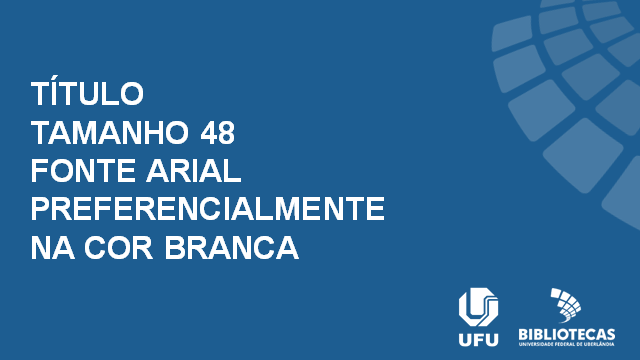 Sistema Alfabético
Sistema Numérico
REFERÊNCIAS
 
ANDRADE, C. D. Uma prosa (inédita) com Carlos Drumond de Andrade. Caros Amigos, São Paulo, n. 29, p, 12-15, ago. 1999.
BAKHTIN, M. Estética da criação verbal. São Paulo: Martins Fontes, 1979.
 
BAKHTIN, M. Marxismo e filosofia da linguagem. 7. ed. São Paulo: Hucitec, 1995.
 
BENTES, A. C. Linguística textual. In: MUSSALIN, F.; BENTES, A. C. Introdução à linguística: domínios e fronteiras. São Paulo: Cortez, 2001. v. 2, p. 245-285.  
 
BRASIL. Secretaria de Educação Fundamental. Parâmetros curriculares nacionais: língua portuguesa. Brasília, DF: Secretaria de Educação Fundamental, 1997.
 
COSTA VAL, M. G. Redação e textualidade. São Paulo: Martins Fontes, 1991.
 
DELL’ISOLA, R. L. P. Retextualização de gêneros escritos. Rio de Janeiro: Lucerna, 2007. 

FARACO, C. A. A norma-padrão brasileira: desembaraçando alguns nós. In: BAGNO, M. Linguística da norma. São Paulo: Loyola, 2002. cap. 3, p. 37-61.
 
LOPES-ROSSI, M. A. G. A produção escrita de gêneros discursivos em sala de aula: aspectos teóricos e sequência didática. Signum: estudos da linguagem, Londrina, n. 15, p. 223-245, dez. 2012.  Disponivel em: http://www.uel.br/revistas/uel/index.php/signum/article/viewFile/13039/12518. Acesso em: 6 ago. 2018. 
 
MATENCIO, M. L. M. Leitura, produção de texto e a escola. Campinas: Mercado de Letras, 2000. 
  RUIZ, E. M. S. D.  Como se corrige redação na escola. 1998. Tese (Doutorado) - Instituto de Estudos da Linguagem, Universidade Estadual de Campinas, Campinas. Disponível em: http://www.repositorio.unicamp.br/handle/REPOSIP/269074. Acesso em: 24 jul. 2018.
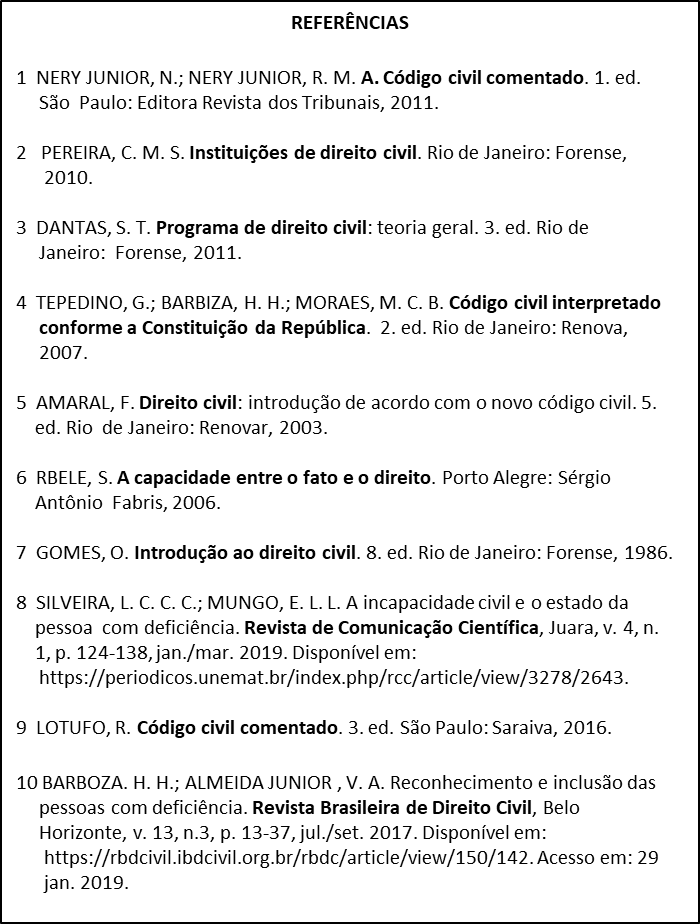 39
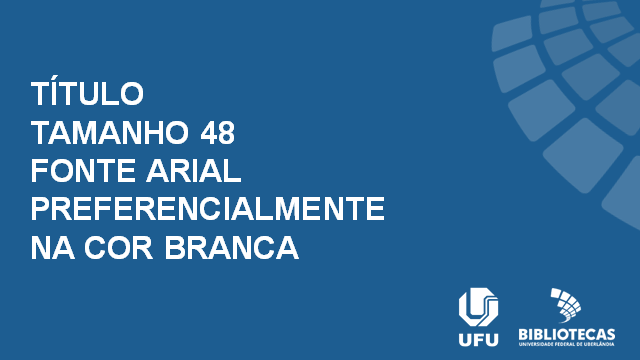 REFERÊNCIAS
FUCHS, A. M. S.; FRANÇA, M. N.; PINHEIRO, M. S. F. Guia para normalização de publicações técnico-científicas. Uberlândia: EDUFU, 2013. Disponível em: http://www.edufu.ufu.br/sites/edufu.ufu.br/files/e-book_guia_de_normalizacao_2018_0.pdf. Acesso em: 5 dez. 2018.
40
Em caso de dúvida entre em
contato clicando aqui
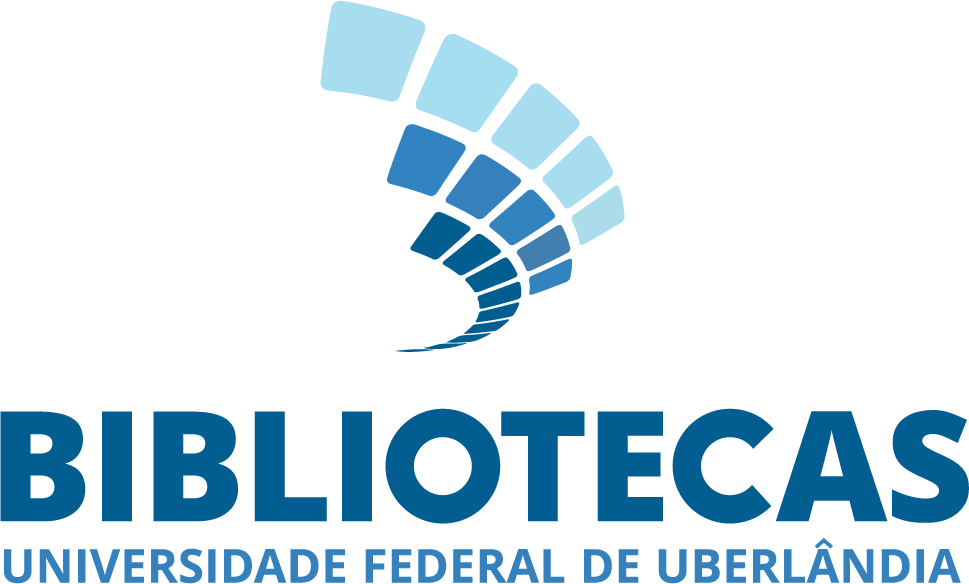 41